Student Success
An Inside Higher Ed webcast
Thursday, December 12, 2019
2 p.m. Eastern
Presenters
Scott Jaschik, editor, Inside Higher Ed, scott.jaschik@insidehighered.com
Doug Lederman, editor, Inside Higher Ed, doug.lederman@insidehighered.com
The Crucial Role of the Library
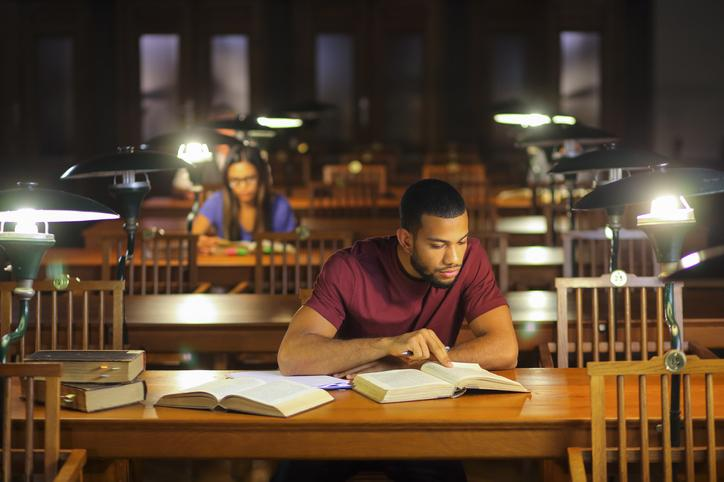 --iStock
A Community College Goes National
Using Coaches to Get Students Back
--iStock
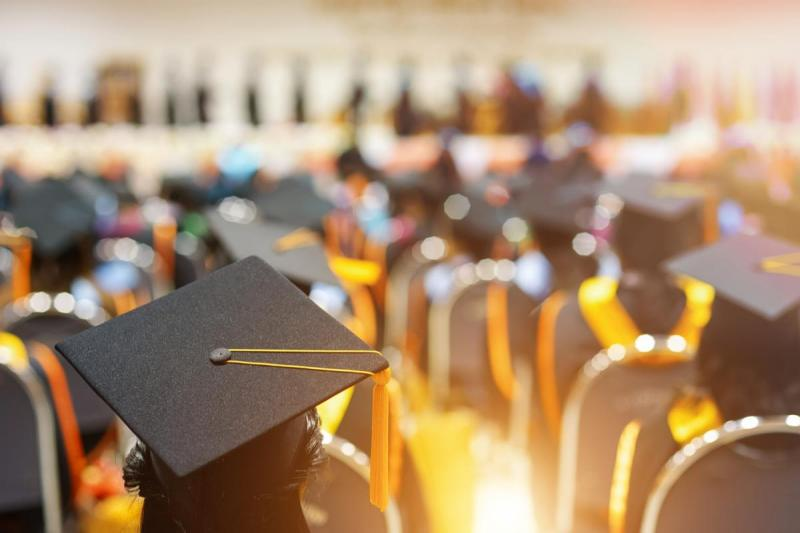 Moving Away From Merit Aid
Who gets merit aid?
Does it overlap with Pell Grants?
A Second Chance in Detroit
--Wayne State University
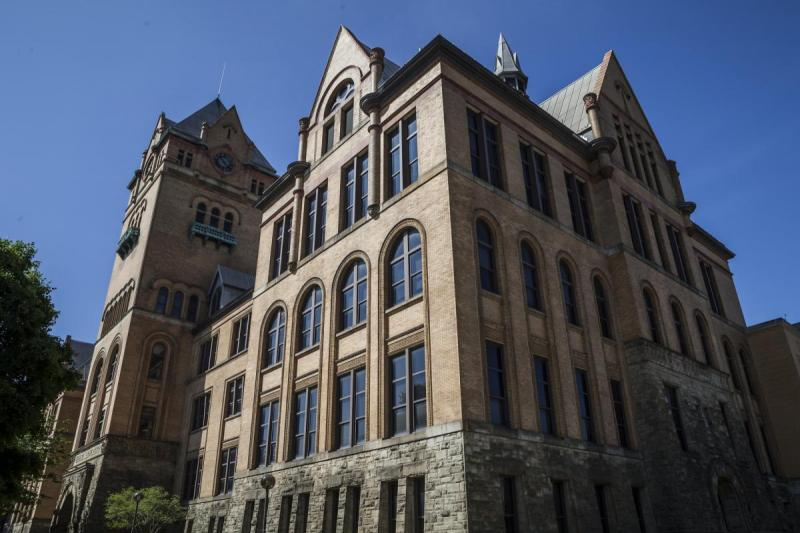 CUNY’s ASAP and Related Programs
Data-Driven Accountability
New tools on graduation rates and salaries after program completion
How to use them?
The Debate on Dual Enrollment
New tools on graduation rates and salaries after program completion
The Role of Debt
Community college students who borrow more have stronger academic records.
But some politicians and experts are pushing for debt-free higher education.
Rethinking Remedial Education
With Thanks …
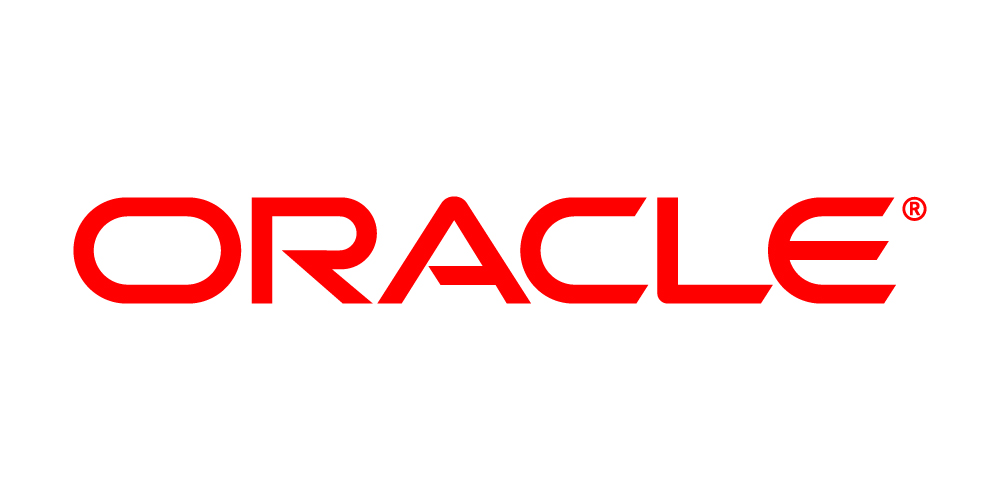 Your Questions